альтернативная и аугментативная коммуникация в работе с детьми с ОВЗ
Составила: 
Куминова Ульяна Ивановна
Учитель-логопед
МБОУ НШДС №105
Что является коммуникацией?
Маша попросила у мамы сок.


Андрей сказал Васе, что он хочет пить.
Володя подмигнул Лене.

Федя сильно поморщился, потому что, ощутил запах ацетона – жена в другой комнате делала маникюр.

Игорь прочитал объявление на информационной доске.


Женя посмотрел на небо и достал зонтик – он понял, что будет дождь.
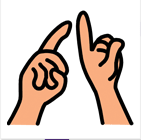 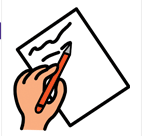 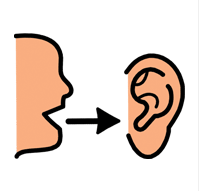 жестовый язык
письменная речь
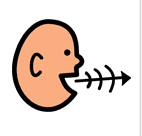 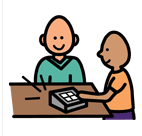 Коммуникация - это
электронные устройства
устная речь
ААК (ААС)
Альтернативная – иная, другая
Аугментативная - дополнительная, дополняющая, расширяющая
Рекомендации по применению жестов:
Альтернативная коммуникация может:
Этапы обучения ребёнка работе с пиктограммами:
Алгоритм организации непосредственно образовательной деятельности с использованием приёмов обучения альтернативной коммуникации